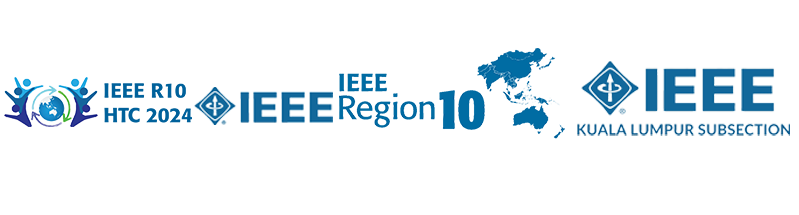 2024 IEEE 12th REGION 10 
HUMANITARIAN TECHNOLOGY CONFERENCE
Sustainable Technologies Supporting Environment, Social and Governance (ESG)
R10 – HTC 2024
1 – 3rd October 2024
Royale Chulan Hotel
Kuala Lumpur
1
Introduction
An elite yearly conference spanning several disciplines, IEEE R10 HTC will bring together experts in technology, engineering, science, and finance as well as representatives from NGOs, governments, academia, and business. The conference will encourage debates and research in the fields of electrical, communication, computing, security, and disaster relief in order to share findings from recent technological developments that can aid the poor. Plenary sessions, keynote talks from renowned academics, tutorials and workshops led by subject-matter experts, presentations of research papers, events for women in engineering and young professionals, a session on entrepreneurship and innovation, industry exhibits and booths, and more will be featured.
IEEE R10 HTC 2023, which is organized and hosted by IEEE Kuala Lumpur Subsection, will be held in Kuala Lumpur, 1st - 3rd October 2024. The theme of the conference titled “Sustainable Technologies Supporting Environment, Social and Governance (ESG)” is to draw special attention to the societal expectation on humanitarian technologies’ ability to provide practical and lasting solutions.
During and after the Covid-19 pandemic, we saw technologies previously precluded were suddenly embraced by majority of the people such as cashless transaction is utilize everywhere, and many mobile apps mushrooming providing a variety of services. The impact of these technologies to the environment, social and governance are tremendous. This conference will present studies on the sustainable technologies that are able to balance the need for environment, social and governance.
2
Topics covered but not limited to:
Industry 4.0
Agriculture
Technologies in Education
Technologies, Innovations and Entrepreneurship for Humanity
Security and Surveillance for Humanity
Machine Learning for Humanity
Data Science and Engineering
Privacy, Security and Human Right
Genomics and Bioinformatics
Green and Smart Materials and Composites for Sustainable Habitat
Environment and Sustainability
Smart Technologies and IoT for Humanity
Smart City and Smart Village
3
Organising Committee
Patron: Lance Fung, Region 10 Director 
Advisors: 
Prof Jong Chang Yi, R10 Conference and Seminar Technical Committee Chair
Dr Nordin Ramli, Malaysia Section Chair
Emi Yano, Humanitarian Technology Activity Committee Chair
General Chair: Norliza Mohd Noor 
Vice-Chair/Sponsorship Chair: Sathia Bama
Secretary: Nurul Amirah Mashudi
Treasurer: Nelidya Mohd Yusoff
Technical Program Chair: 
Siti Armiza Mohd Aris
Muhammad Hafiz Ismail
Publicity/Website/Social Media: Sharidah Ibrahim
Publication Chair: 
Fitri Yakub
Khairul Zahreen Mohd Arof
Local Arrangement Chair: Haslina Sarkan
Special Session/Tutorials/Workshop Chair: Syuhaida Ismail
Innovation Challenge Chair: Nurul Aini Bani
Program & Awards Chair: Md Ibrahim Shapiai
Industry/Exhibit Chair: Bernard Lim
4
Important Dates
5
R10 HTC 2024 Program
Workshop: 3 proposals received (deadline 1st April)
Tutorials : 3 proposals received (deadline 1st April)
Special Session 
Innovation Challenge 
Prize Money USD500
Seeking sponsorship for travel allowance for the top three team to present and attend R10-HTC 2024 
Pitching Program with Leave a Nest
Lecture and Oral Interactive Presentation 
Industry Exhibition
6
Co-Located Event/Special Workshop
Industry Conclave
HTA Impact Congress
YP Track
LMAG Track
Conference Quality and Management Workshop
WIE Session
HTB Workshop
7
Publicity/Website/Social Media
Website: https://ieeemy.org/htc2024/
Publicity:
CFP Brochure distributed at R10 HTC 2023
IEEE e-Notice email blast (Feb 16, 2024)
EDAS email blast
Social Media – X, Insta & FB
8
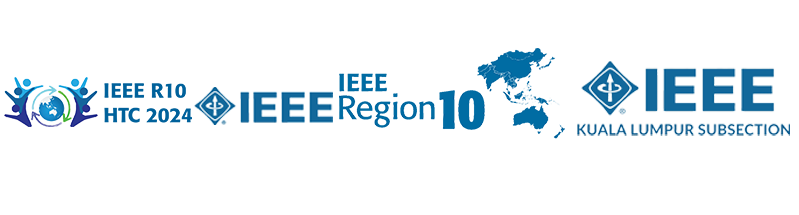 THANK YOU
R10 – HTC 2024
1 – 3rd October 2024
Royale Chulan Hotel
Kuala Lumpur
9